Local Government SeminarJanuary 29, 2015
Managing Through Personal Crisis
Presented by:
Julie M. Robinson, City Administrator, City of Dickinson
So What Does Managing Through Personal Crisis Look Like?
So What Does Managing Through Personal Crisis Look Like?
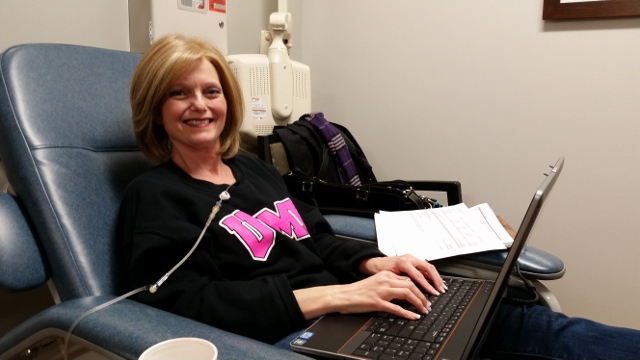 My Personal Crisis
2004:
Stage 1 aggressive breast cancer diagnosis
4 surgeries AND 4 rounds of chemotherapy in 7 months

2009:
Rediagnosed with metastatic breast cancer 
Emergency hospitalization (unable to walk)
Corpectomy procedure required back brace
How Have I Continued to Manage My City?
Managing 2 cities during this 11-year battle requires:
Organization and planning
Communication, Communication, Communication
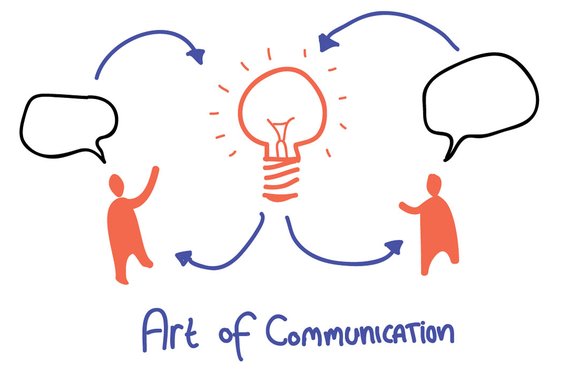 How Have I Continued to Manage My Personal Life?
My support group – my amazing husband Jim, Mother-In-Law Extraordinaire Joyce, my own family and friends

My medical team 

Let go and let God 

There is a purpose behind all of this – I reach out to others dealing with cancer of all kinds and help
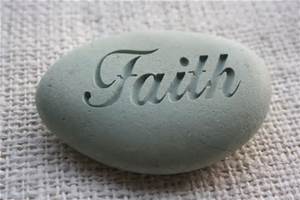 How Have I Continued to Manage  My Personal Life?
Take care of myself

Remember to be patient with my body

Roll with the punches & remember what is important

Do not give it any energy – maintain normalcy to the greatest extent possible
Suggestions
Let the bad news sink in

Accept what you can’t change/control – 
	work on what you can control

Manage the mind-body connection

Focus on faith and positive thoughts
Final Thoughts
“Crisis takes us to the brink of our limits and forces us to keep moving forward.”
    - When You’re Falling, Dive:  Lessons in the At of Living, Mark Matousek
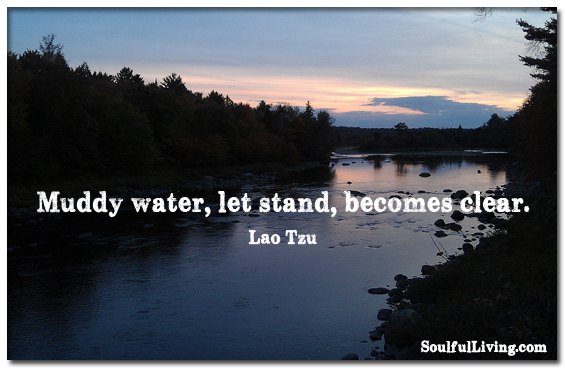 Questions?
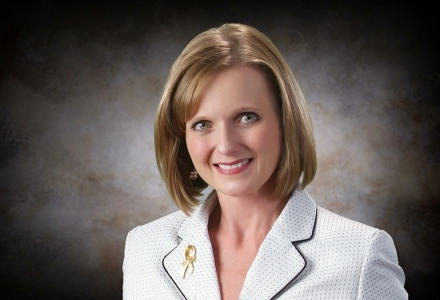 Julie M. Robinson
Office:  (281) 337-6204
Email:  jrobinson@ci.dickinson.tx.us